Slavimo s eTwinningom
M. Njerš
Početak
eTwinning portal
Facebook profil
E-learning
Webinari
EU konferencije
EU projekti
Zadaci
Uključivanje u projekt
Predstavljanje na stranici projekta
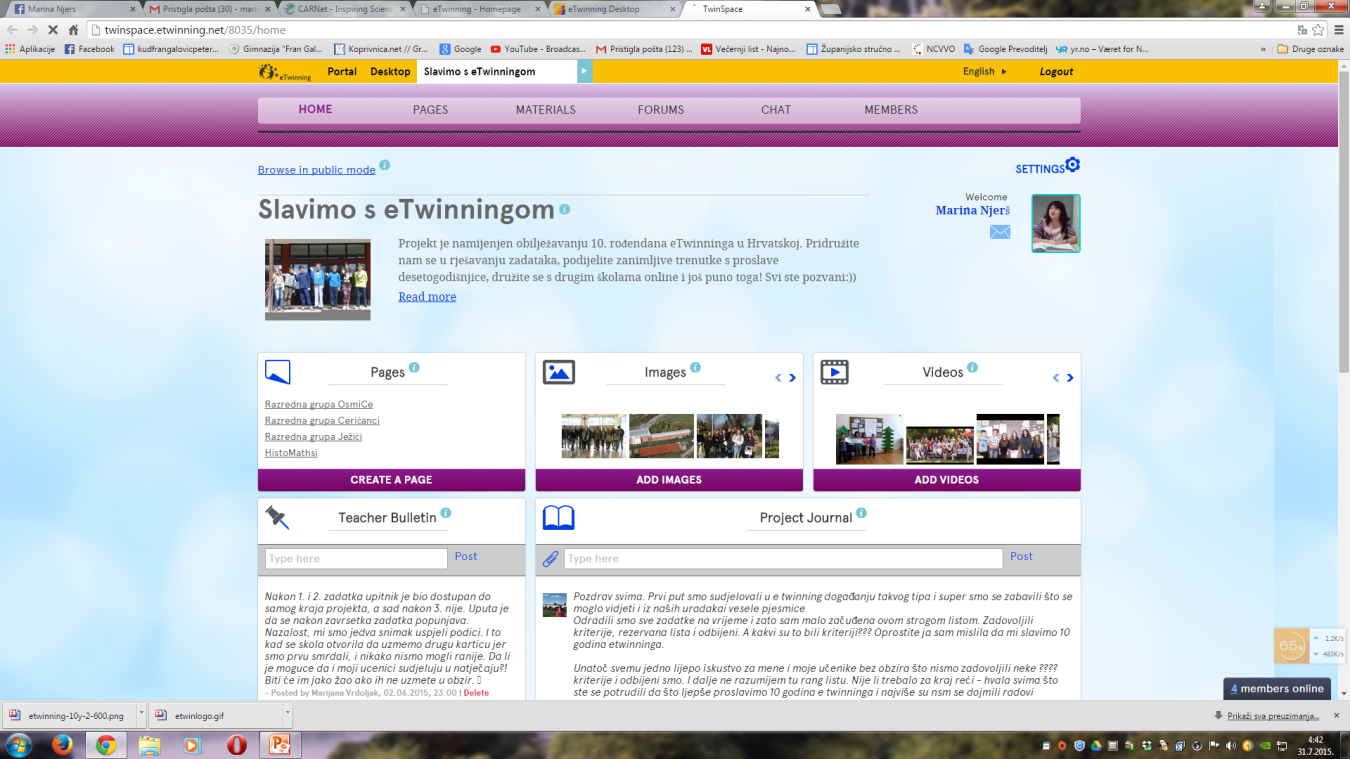 Provedba
Odraditi zadatak (ukupno 3)
Postaviti rezultat na Facebook i Twinspace
Potvrditi realizaciju
Sudionici
2.b razred    GFG tim

103 nastavnika/tima iz DV, OŠ, SŠ u Hrvatskoj
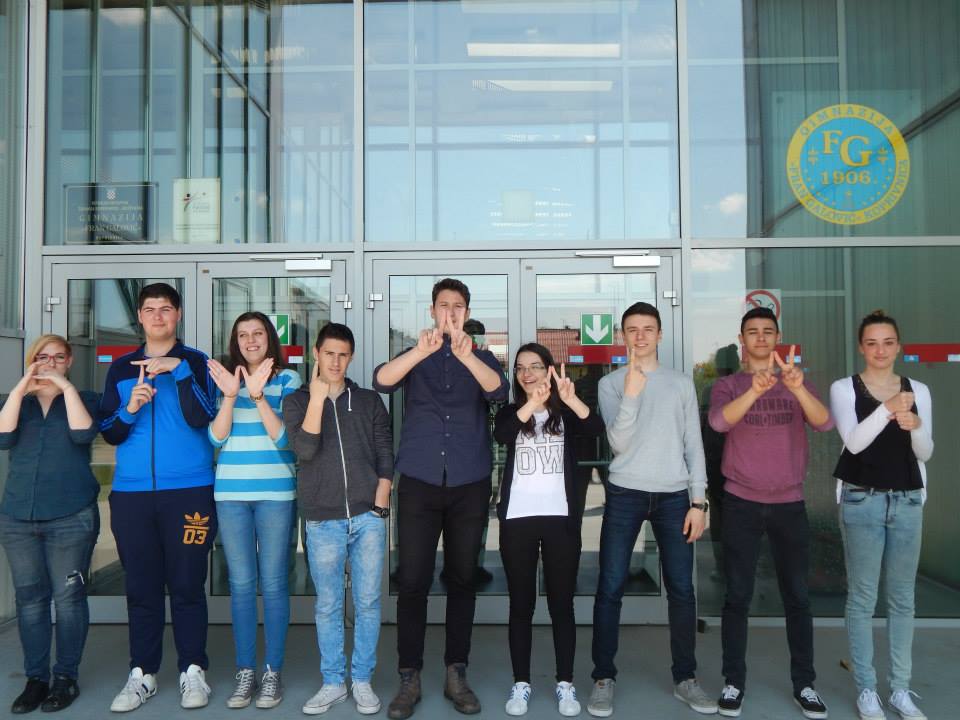 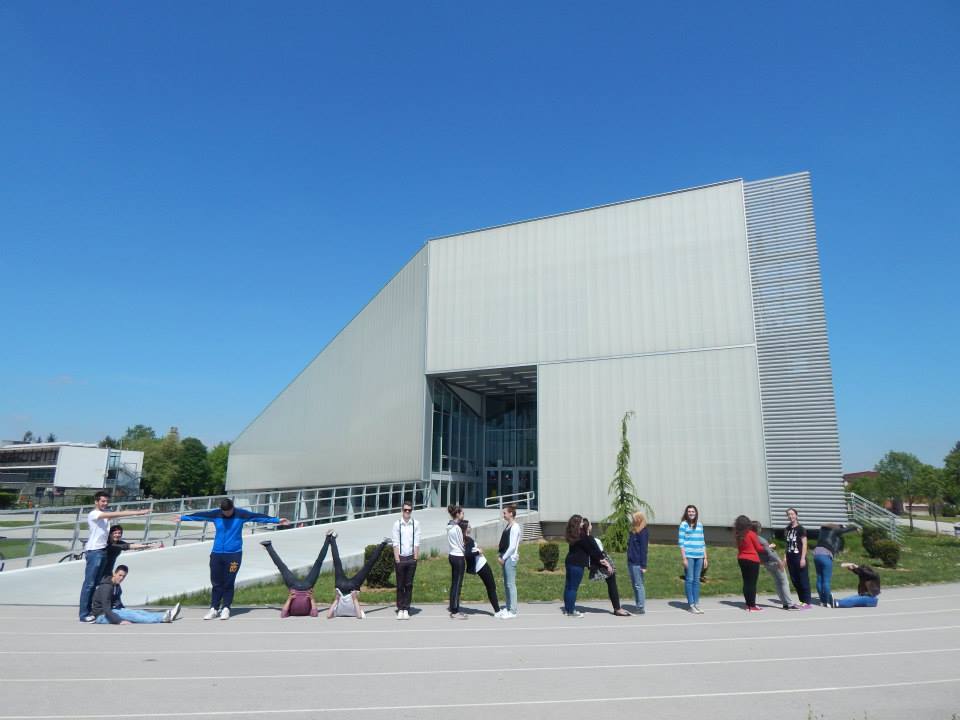 1. zadatak – Predstavimo se
- Twinspace: 
http://twinspace.etwinning.net/8035/pages/page/39970
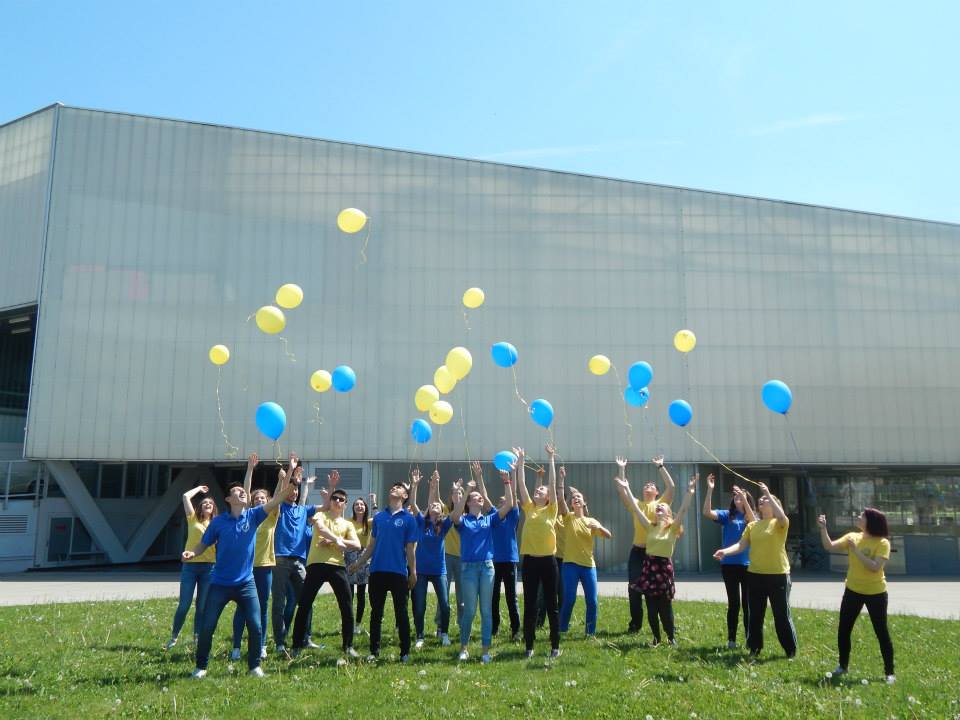 2. zadatak – Proslavimo rođendan!
3. zadatak – zašto volim eTwinning
Koristiti web 2.0 alate

Strip  (Toondoo)
Video (Movie Maker)
Online mozaici  (Tagul, Glogster, Smilebox)
Križaljke (Kubu, Crosword Labs)
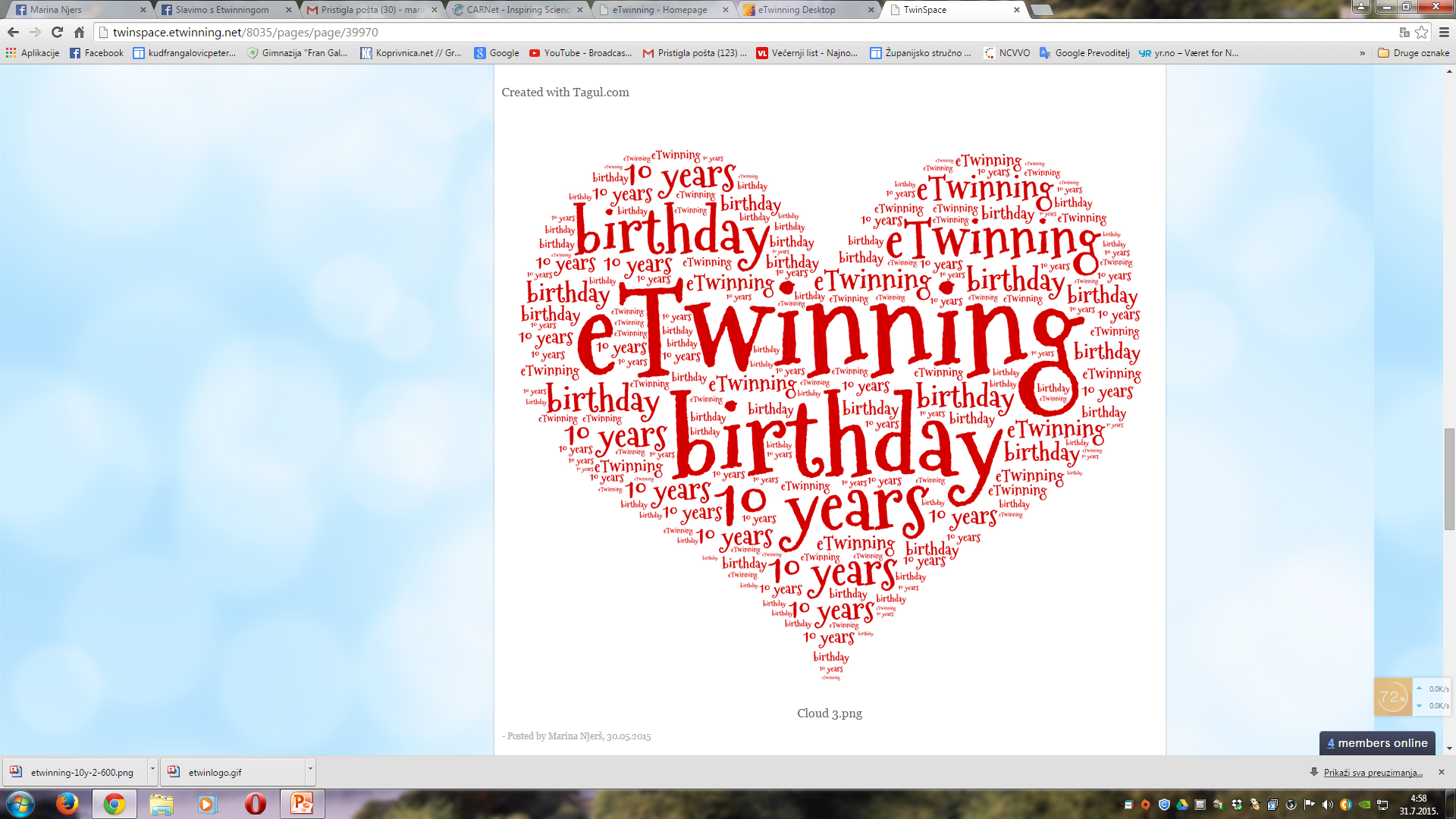 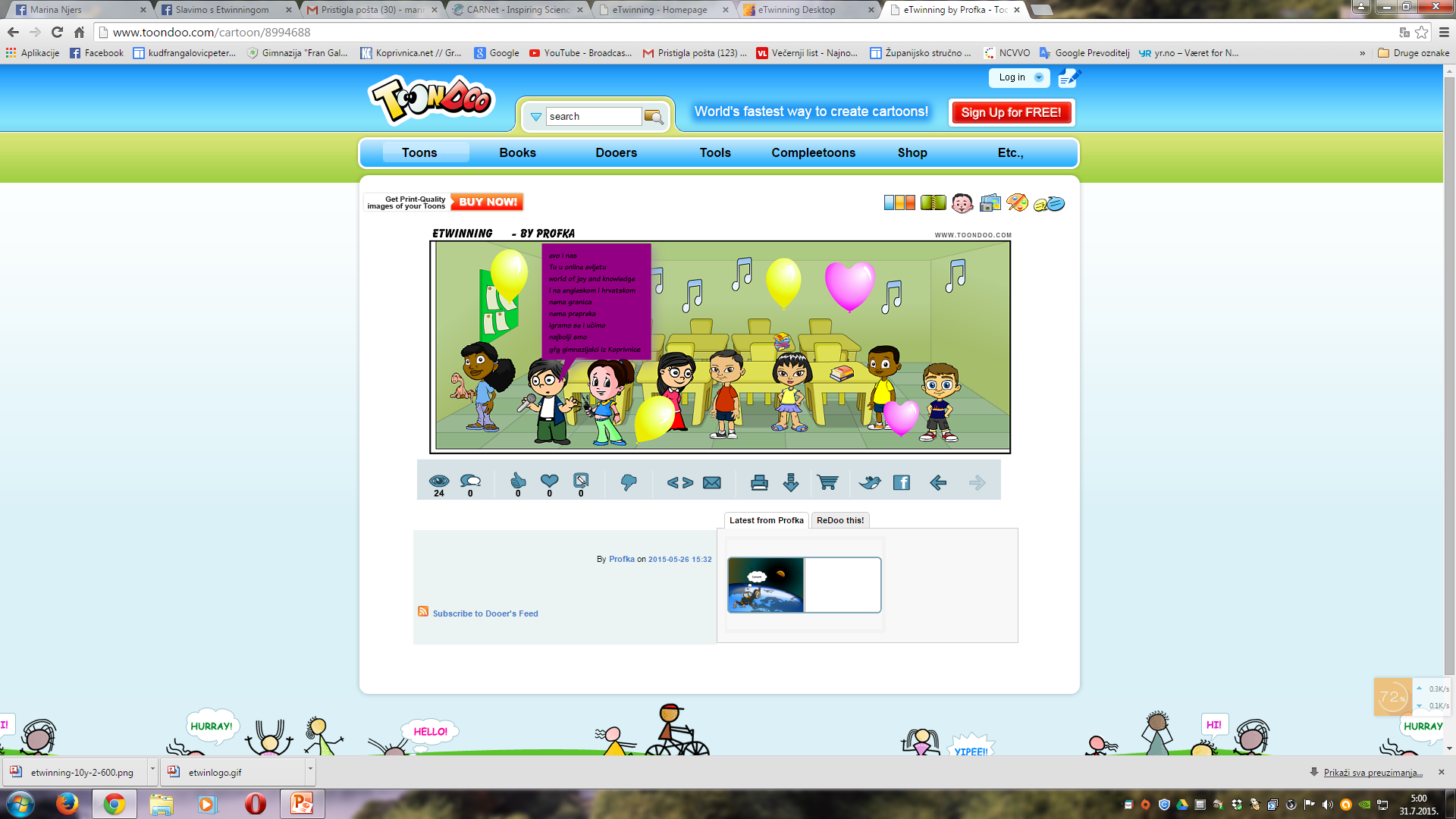 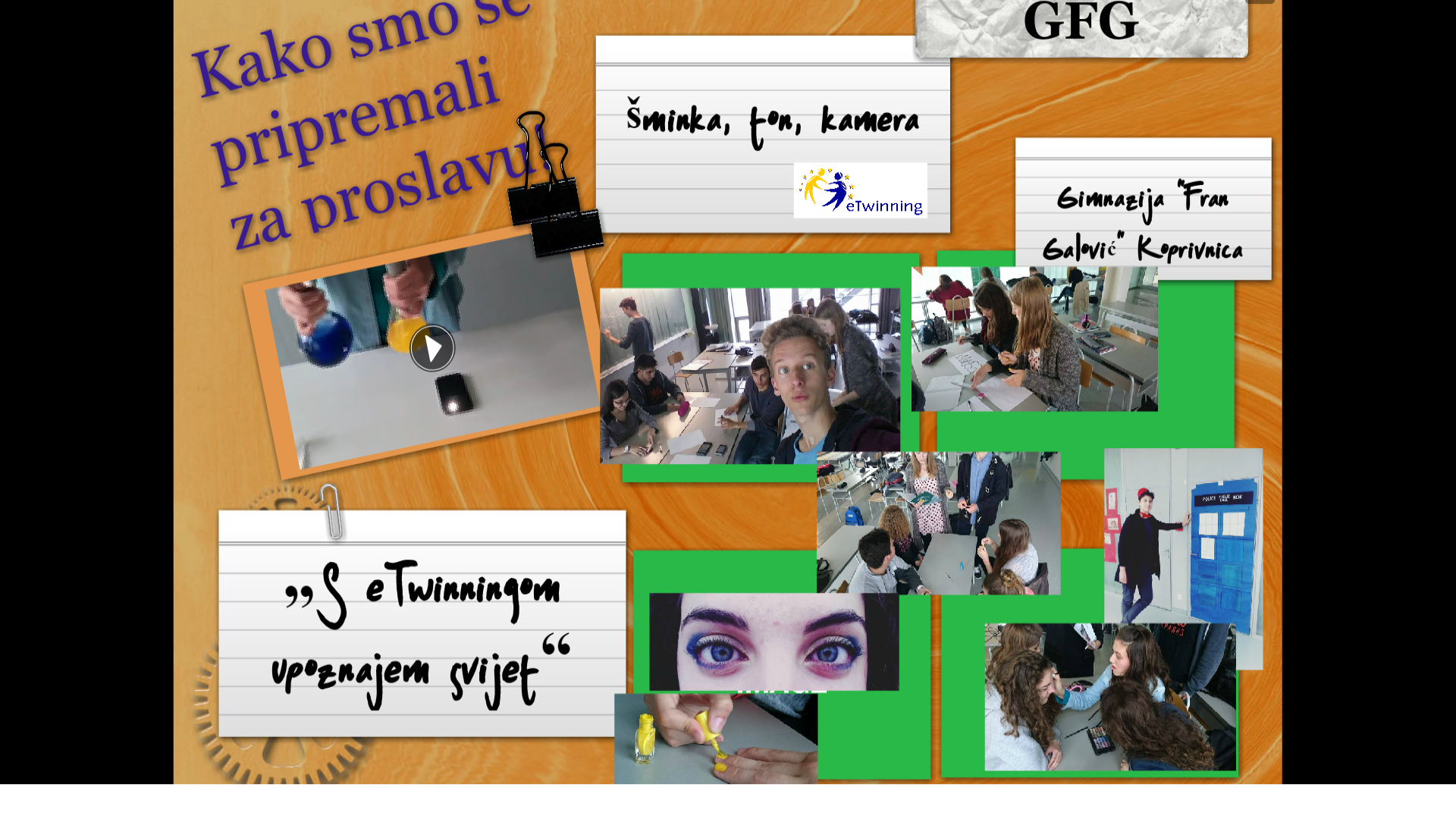 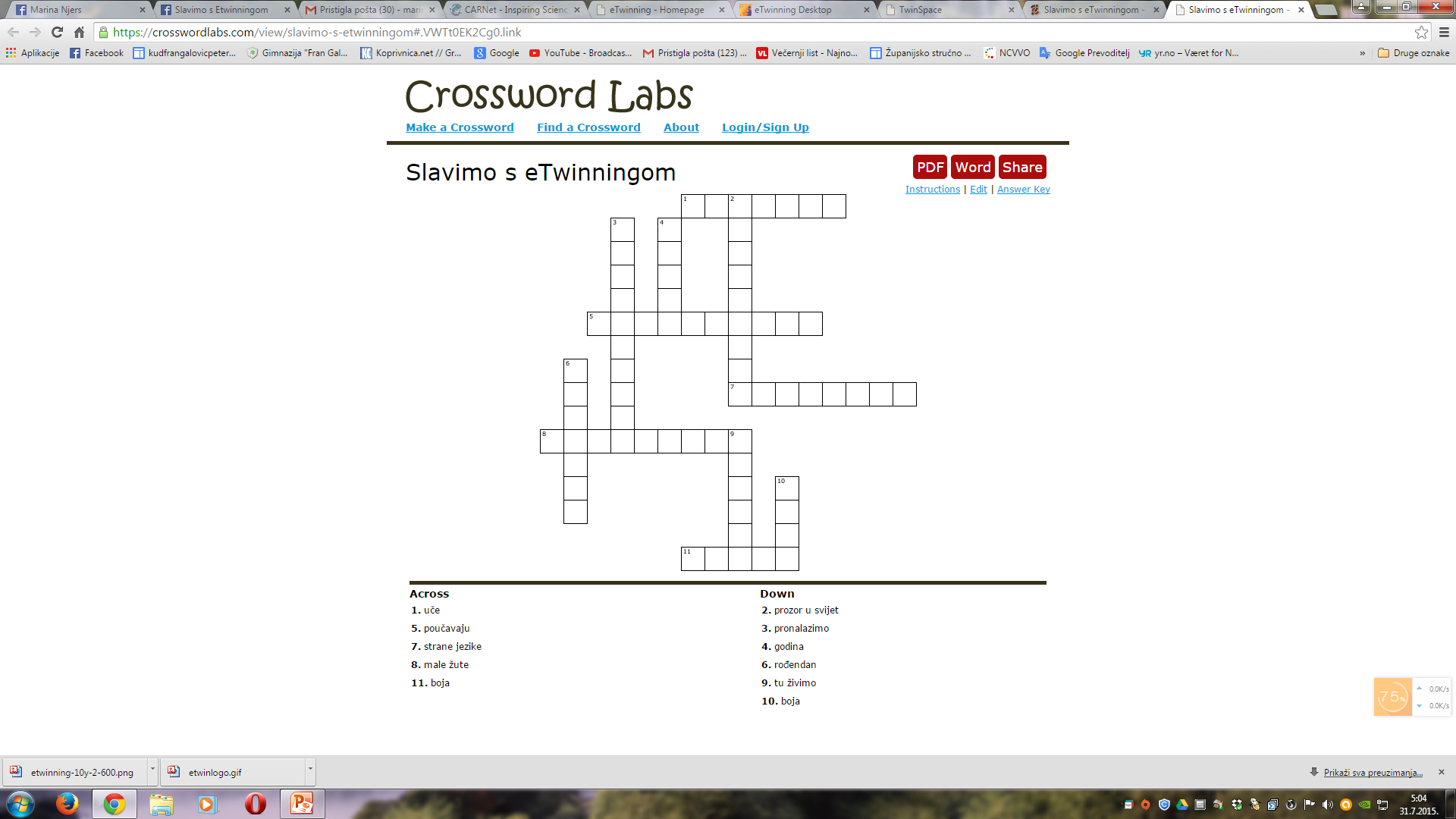 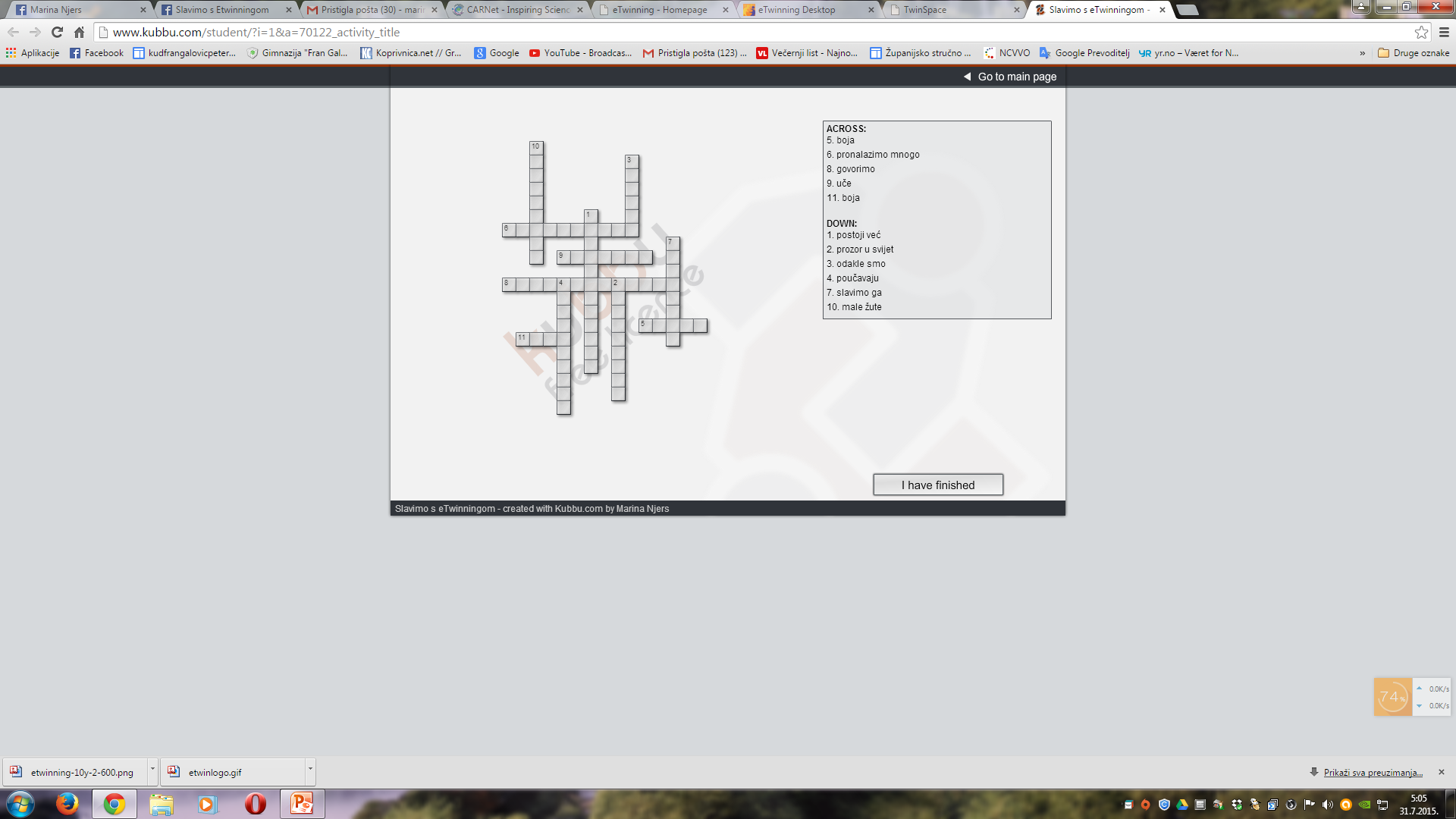 Video
https://youtu.be/r3zBpoA0AVw
Rezultat
Nagradni natječaj

500,00 kn

eTwinning Certificate
Hvala!